ЭПОХА ПРОСВЕЩЕНИЯ
ЦЕЛЬ УРОКА:
Узнать о взглядах, характерных для Просветителей  XVII-XVIII веков.
1.
Какие изменения произошли в жизни Европейских государств в эпоху Нового времени?
Что нового было во взглядах на религию, устройство церкви?
Что означает для Европы эпоха Возрождения?
XIV-XVI века
Краткая справка
Эпоха Возрождения
(Ренессанс, Гуманизм)
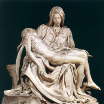 светский характер культуры и её интерес, в первую очередь, к человеку и его деятельности
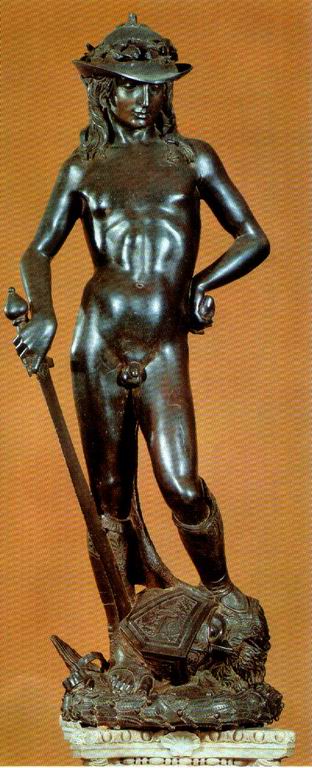 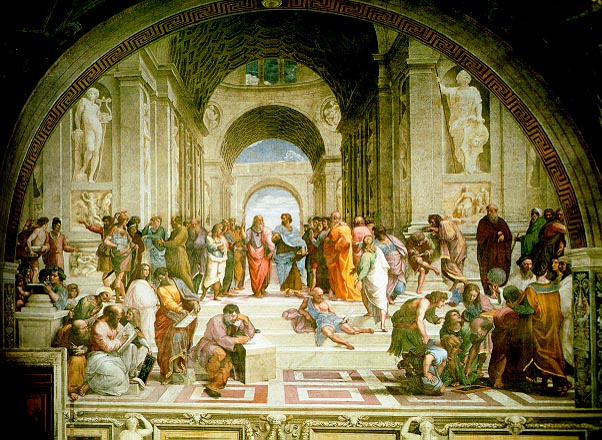 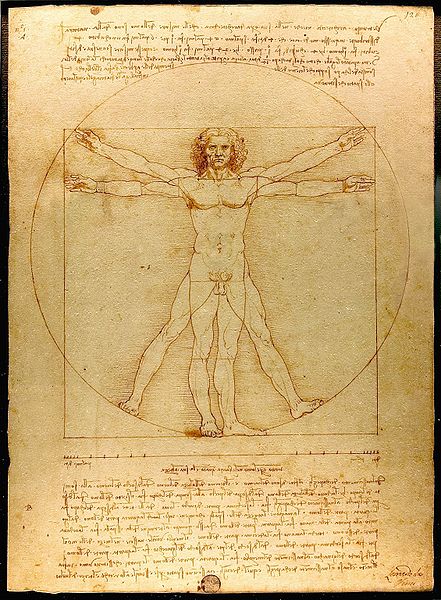 2.
Английское просвещение
Томас Гоббс
Джон Локк
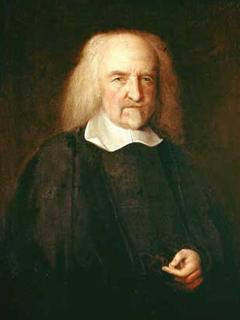 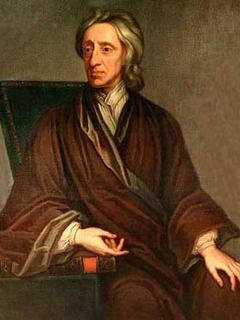 1588-1679
1632-1704
Взгляды на государство
Дж. Локк
Т. Гоббс
Право на жизнь, на свободу, на собственность
Сознательный отказ от своих прав
Теория общественного договора
Договор  народа с государством об охране своих прав
Народ полагается на мудрость и ответственность  государства
Конституционная монархия
Не ограниченная монархия
3.
Просветители XVIII века
Просвещение - эпоха духовного развития европейского общества XVII—XVIII веков
4.
Франсуа Мари Аруэ
Вольтер
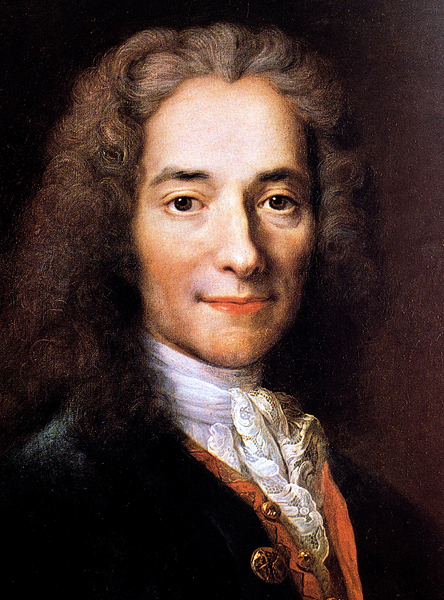 «Если бы бога не существовало, то его следовало бы выдумать…»
Франция
1694-1778
Шарль Монтескьё
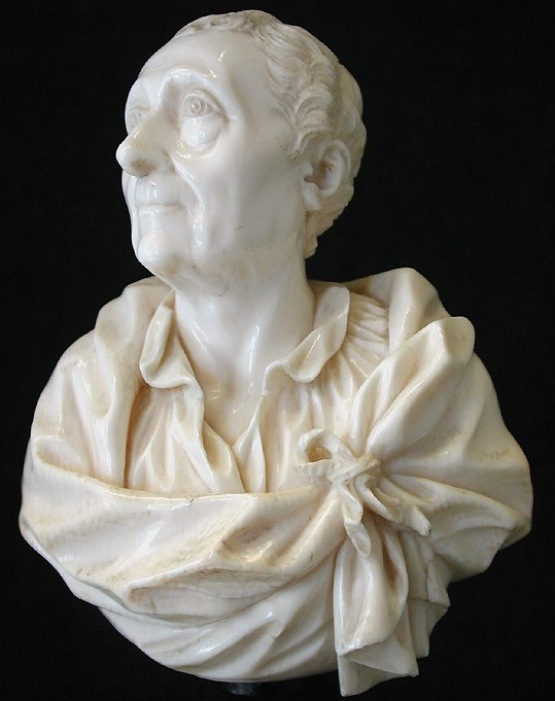 ВЛАСТЬ
ИСПОЛНИТЕЛЬНАЯ
ЗАКОНОДАТЕЛЬНАЯ
СУДЕБНАЯ
Франция
1689-1755
Жан-Жак Руссо
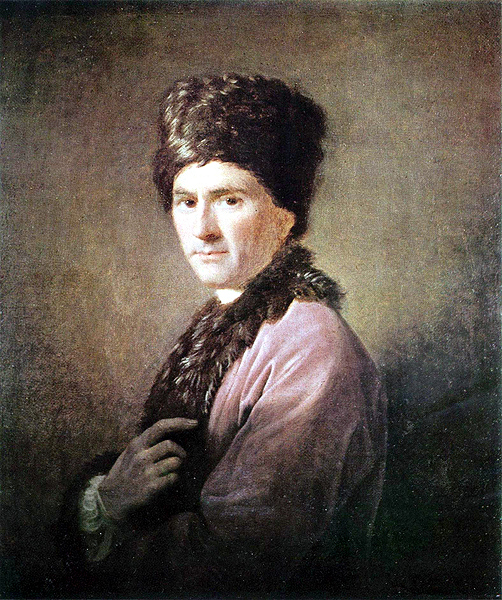 Развитие теории Общественного договора.

Теория народного суверенитета: верховная власть должна принадлежать народу как единому целому
Франция
1712-1778
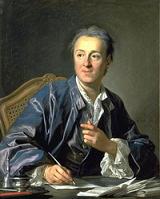 Дени Дидро
Энциклопедия наук, искусств и ремёсел.
35 томов
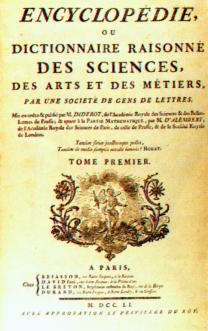 Франция
1713-1783
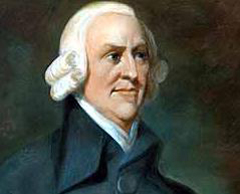 Адам Смит
Шотландия 
1723-1790
Сила прогресса в конкуренции.
5.
Внимание…
 ?…
Соотнесите имя исторического деятеля эпохи просвещения и его характеристику.
Что общего и различного во взглядах  просветителей XVIII века?
Спасибо за работу.
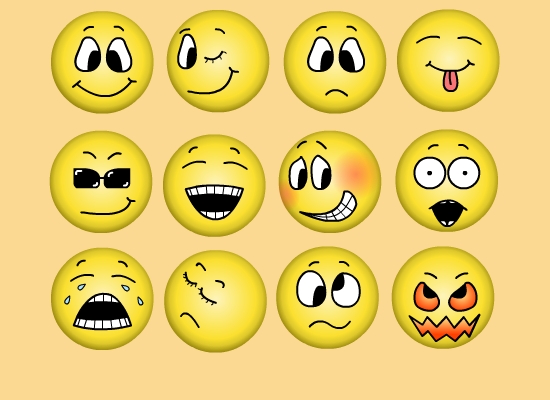 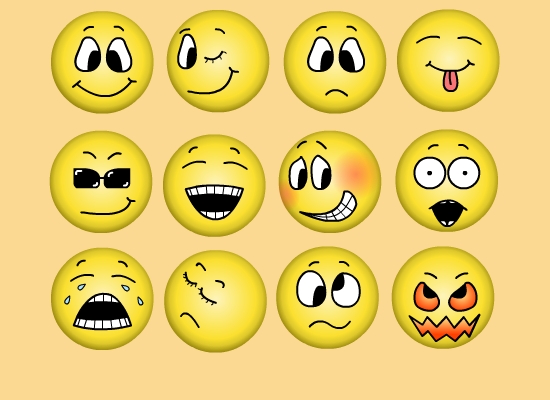